Арабо-мусульманський культурний регіон
Зародження ісламу. Джахілія. Пророк Мухаммад.
Основи ісламського віровчення. 
Коран. Сунна. Шаріат. 
Ісламський календар.
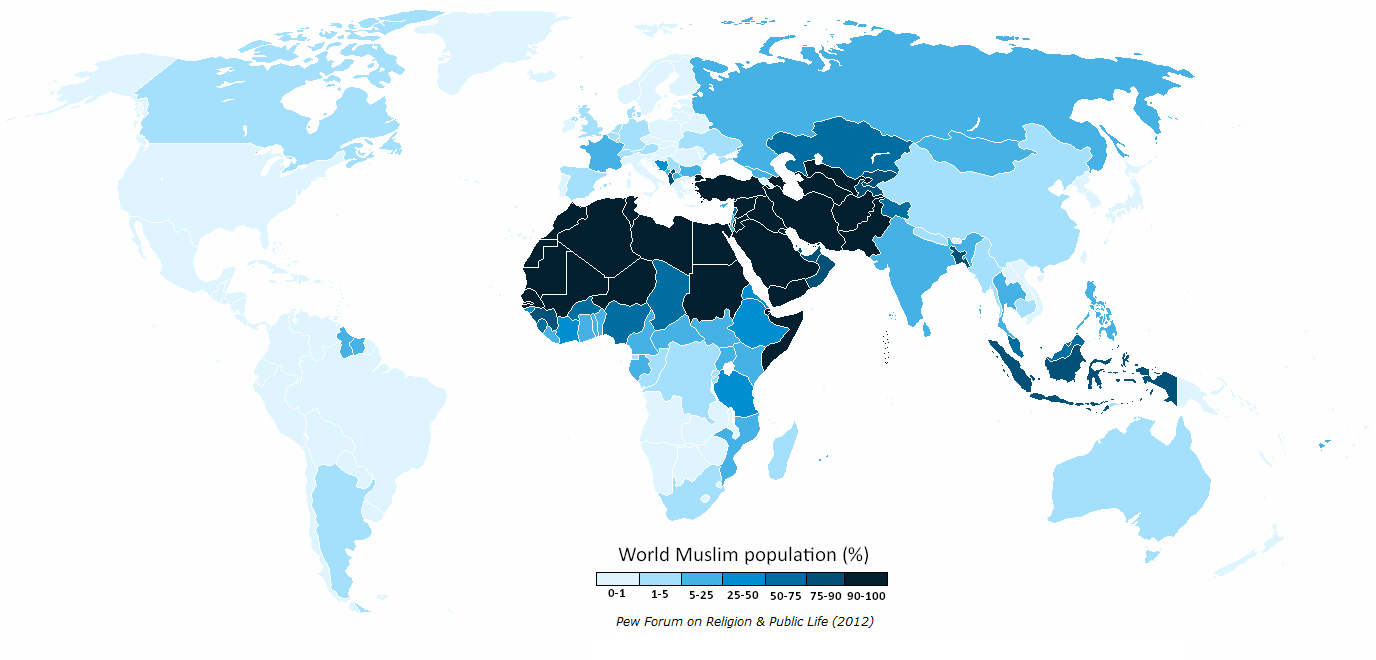 Іслам (з араб. – покірність)  одна із світових релігій, що сформувалась у VII ст. в Аравії. Мусульманин  - від араб. муслім – вірний. Засновник пророк Мухаммад (570-632 рр.)
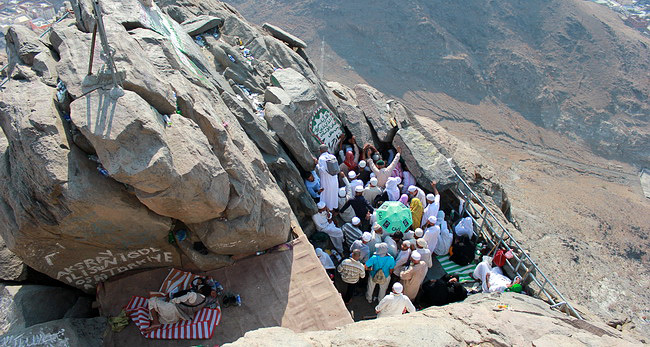 Печера гори Хіра 
(сучасна – Джабаль ан-Нур)
Аллах
П’ять стовпів ісламу:1. Шахада – свідчення2. Салят – молитва3. Закят – милостиня4.Саум – піст5. Хадж - паломництво
Шахада
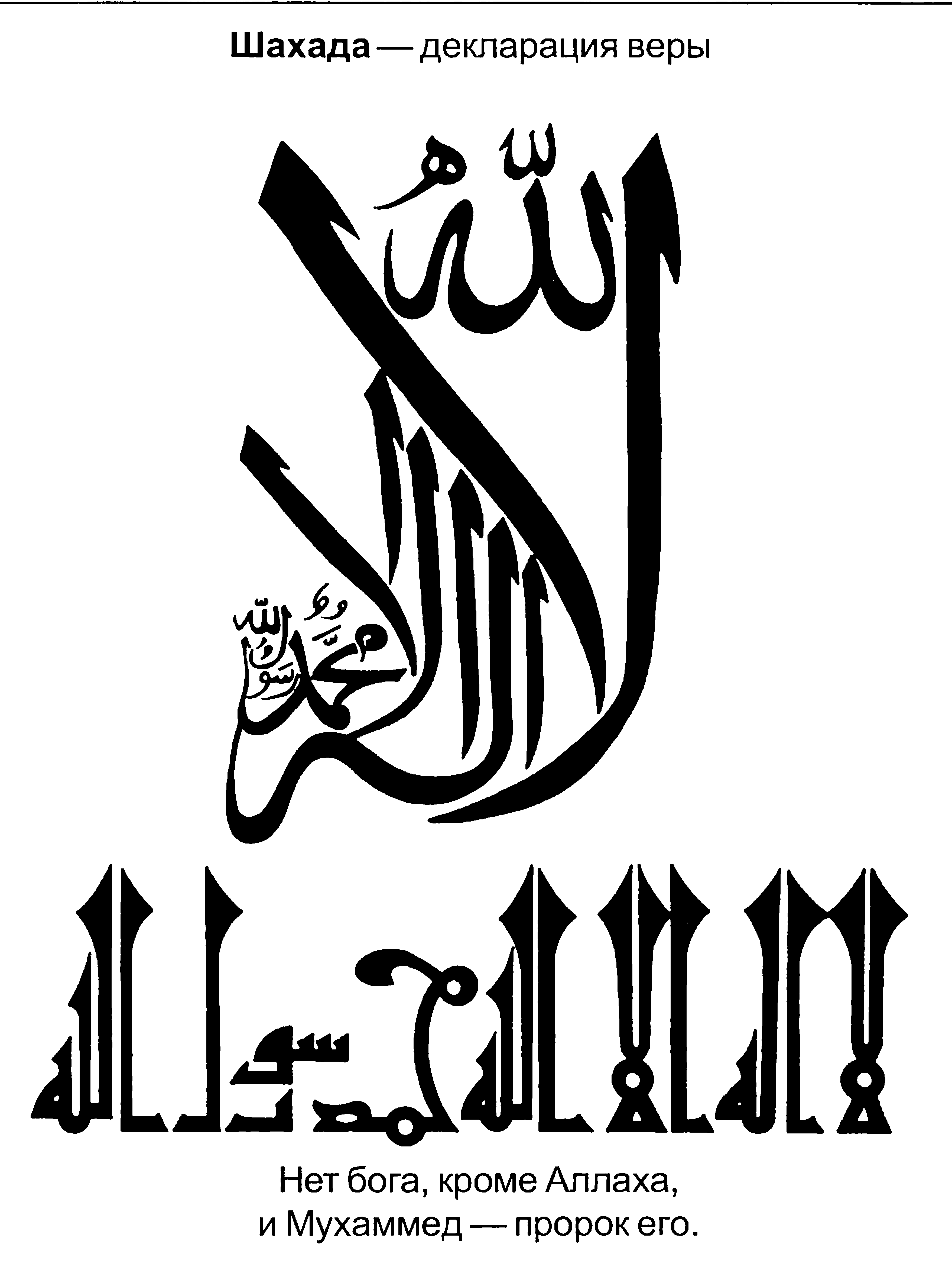 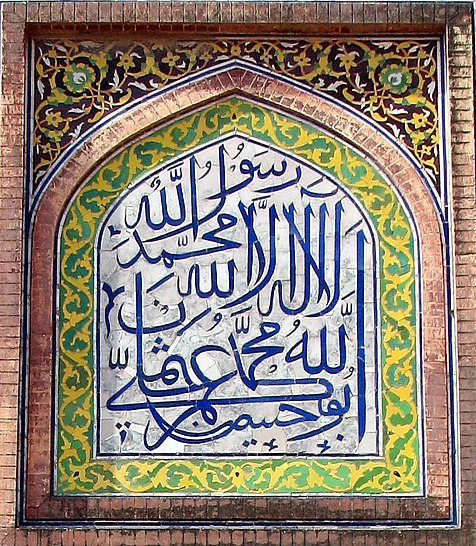 Я свідчу, що немає бога крім Аллаха, а Мухаммад — Його пророк
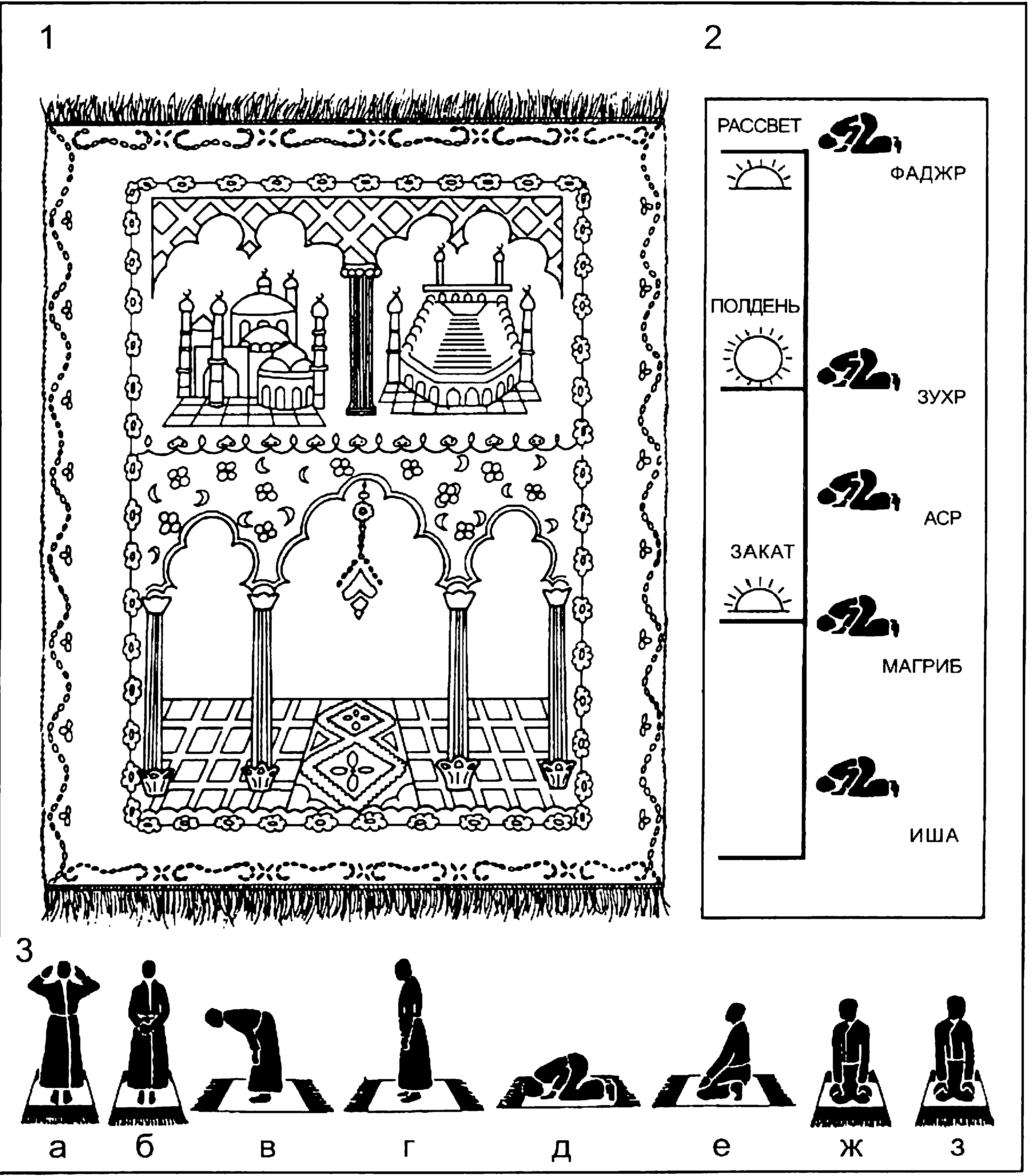 Молитва:1. Перед молитвою очищення2. На килимку, без взуття, голова покрита3. Повернутись у напрямку Мекки - кібла
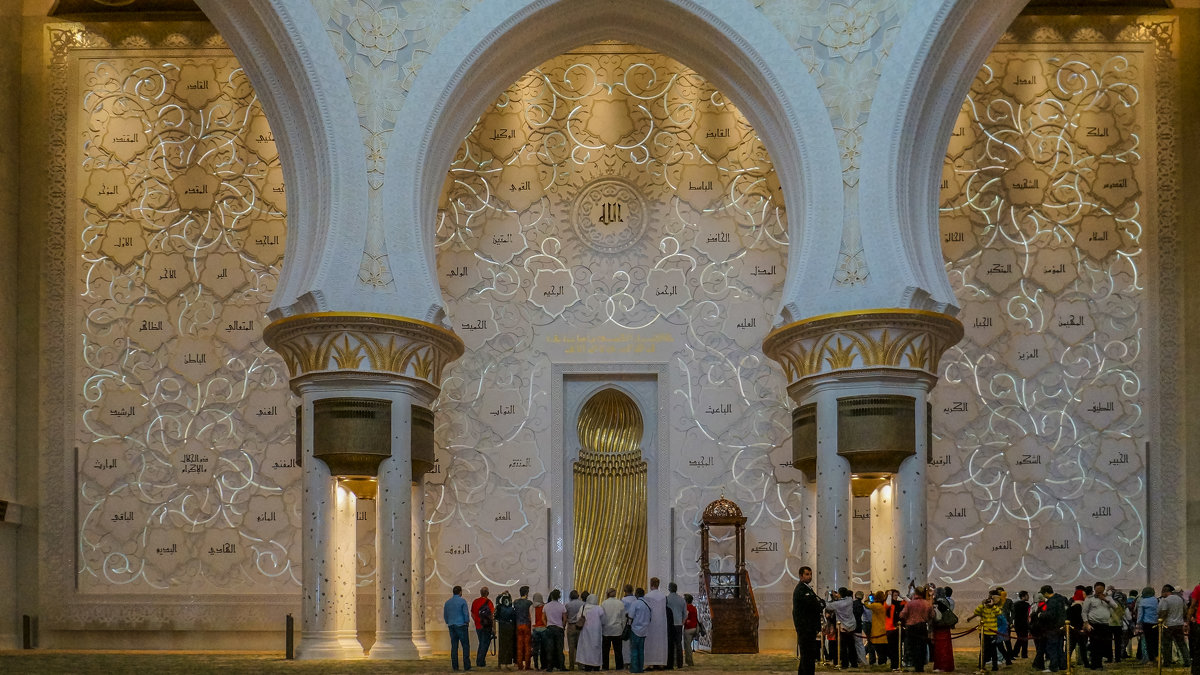 Мечеть шейха Заїда (Абу-Дабі, ОАЕ)
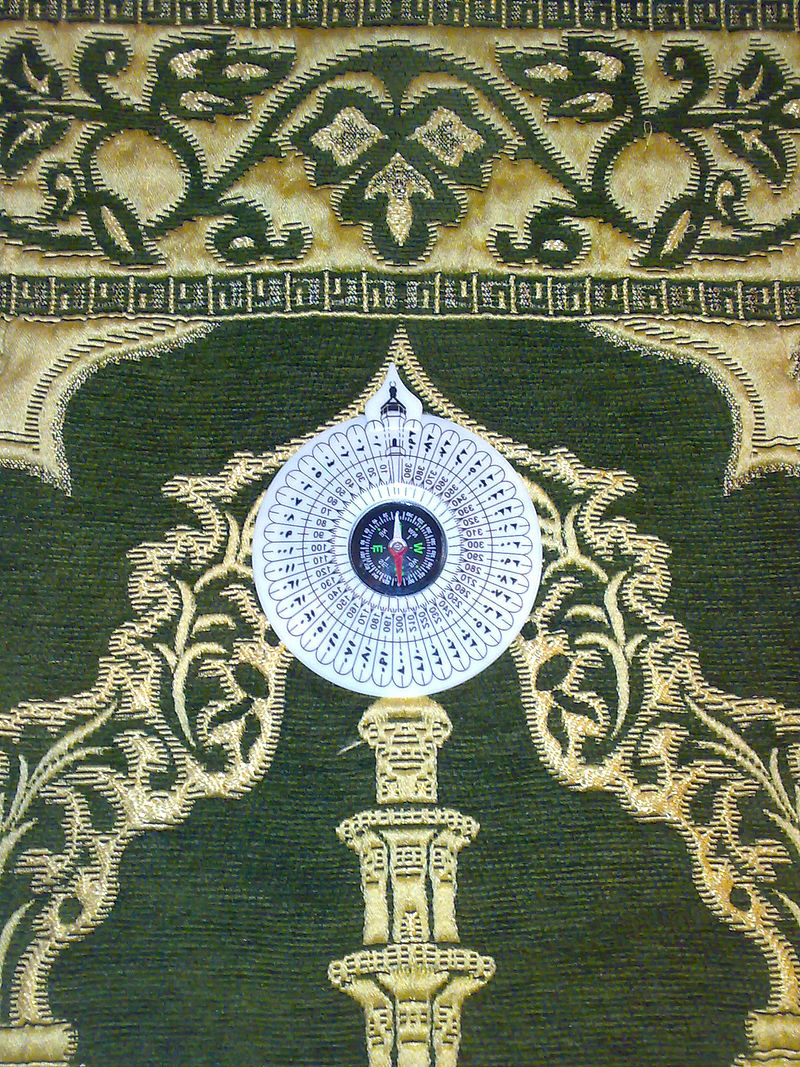 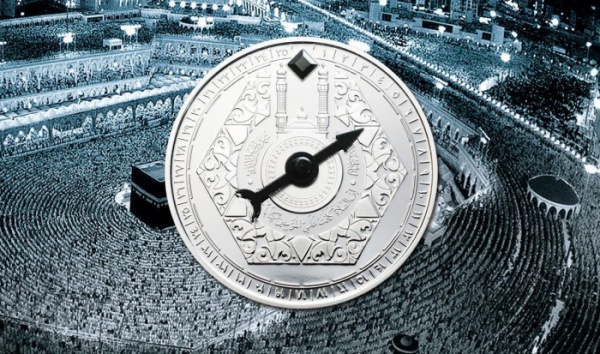 Сура 1– як коротка молитва. Її значення подібне до християнської  молитви «Отче наш»
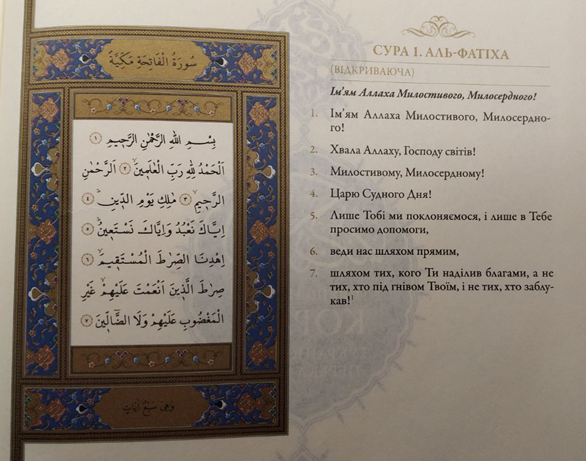 Послідовність хаджу:1. Одягнути іхрам. Молитва.2. Вхід до мечеті – босоніж, з правої ноги,  через Браму світу.3. Обхід Кааби по кругу 7 разів проти годинникової стрілки. Проповідь.Пробігти 7 разів між Ас-Сафа та Аль-Марва.4. Вода Замзам – випити та облити тіло.5. В долині Арафат цілий день молитися. Проповідь.6. Долина Міна – кинути 7 каменів в останній із стовпів (символізує побивання камінням Шайтана, який перешкоджав Ібрагіму молитися Аллаху)7. Жертвоприношення Курбан-байрам.8. Прощальний обхід Кааби
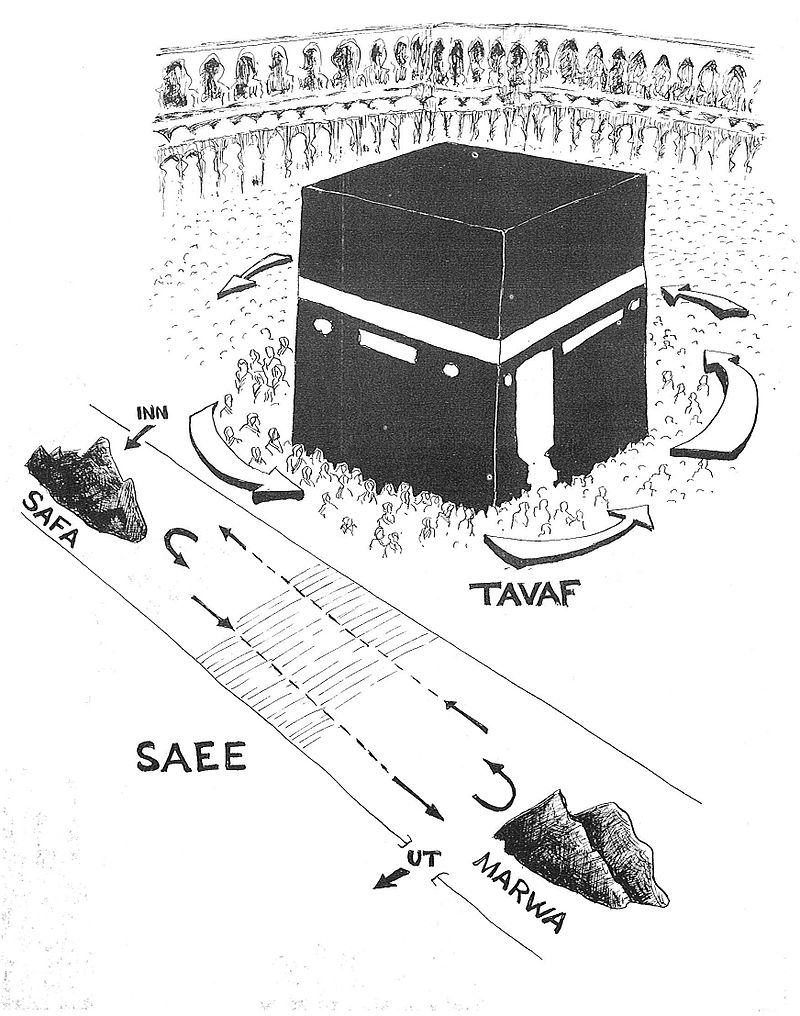 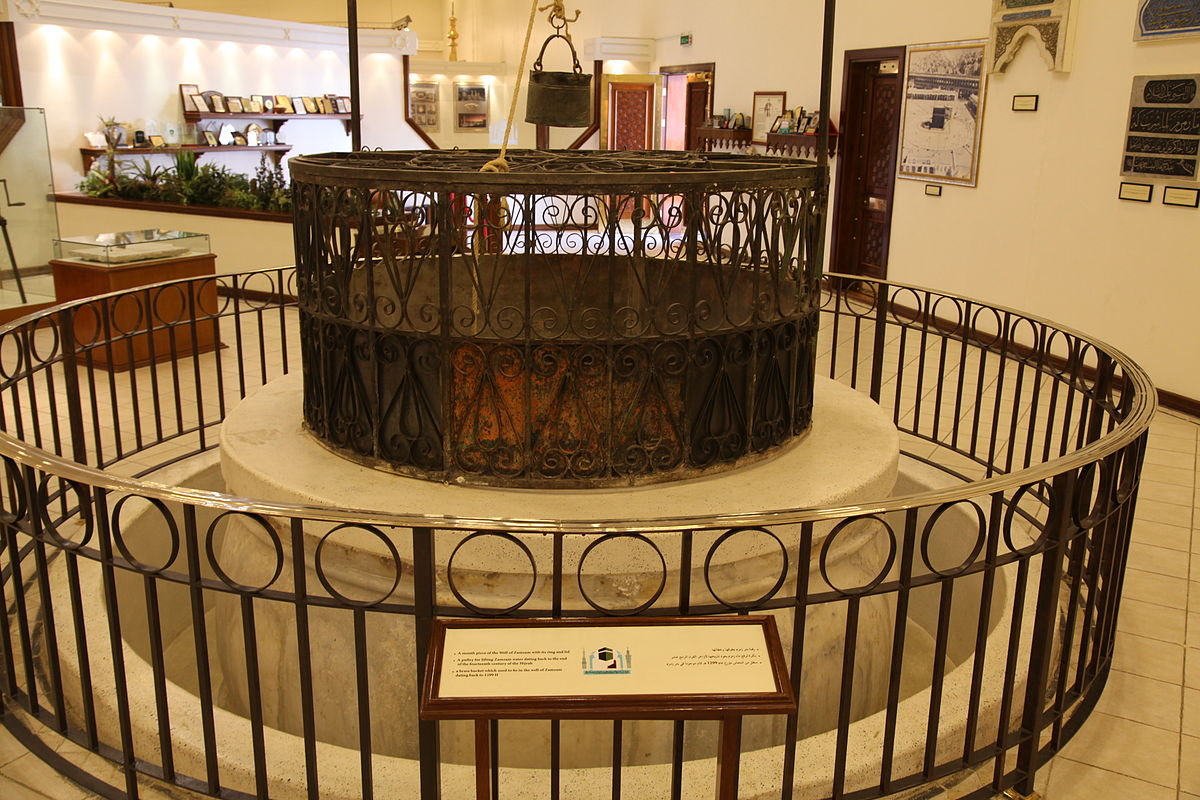 Замзам
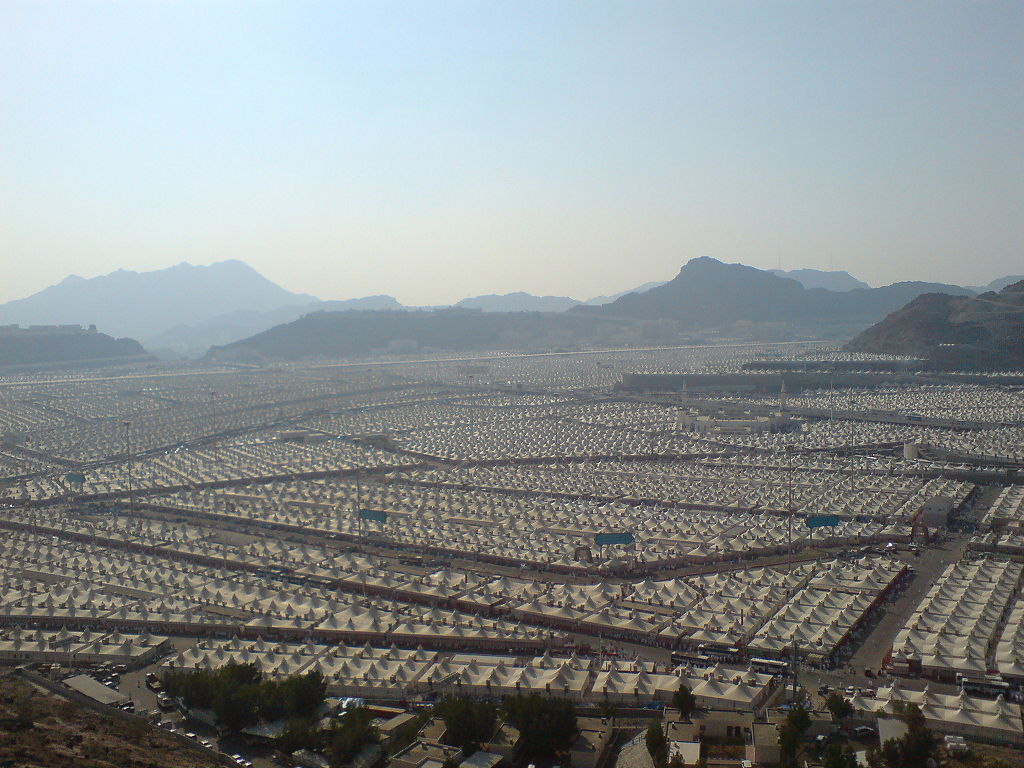 Арафат
Стовпи віри (стовпи іману):
1. Віра в Аллаха
2. Віра в янголів
3. Віра у надвічність Корану
4. Віра у пророків та посланників 
5. Віра у Судний день 
6. Віра у Божественне призначення
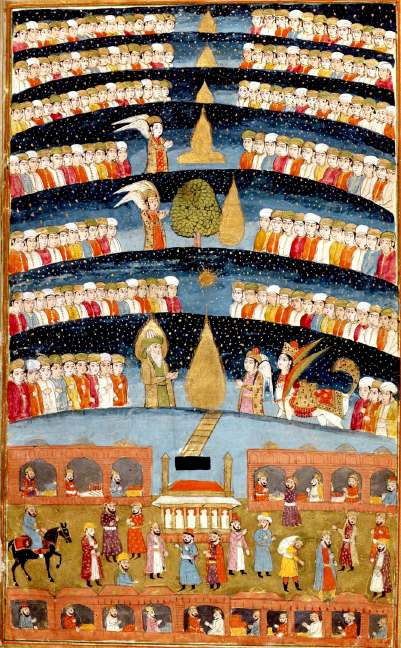 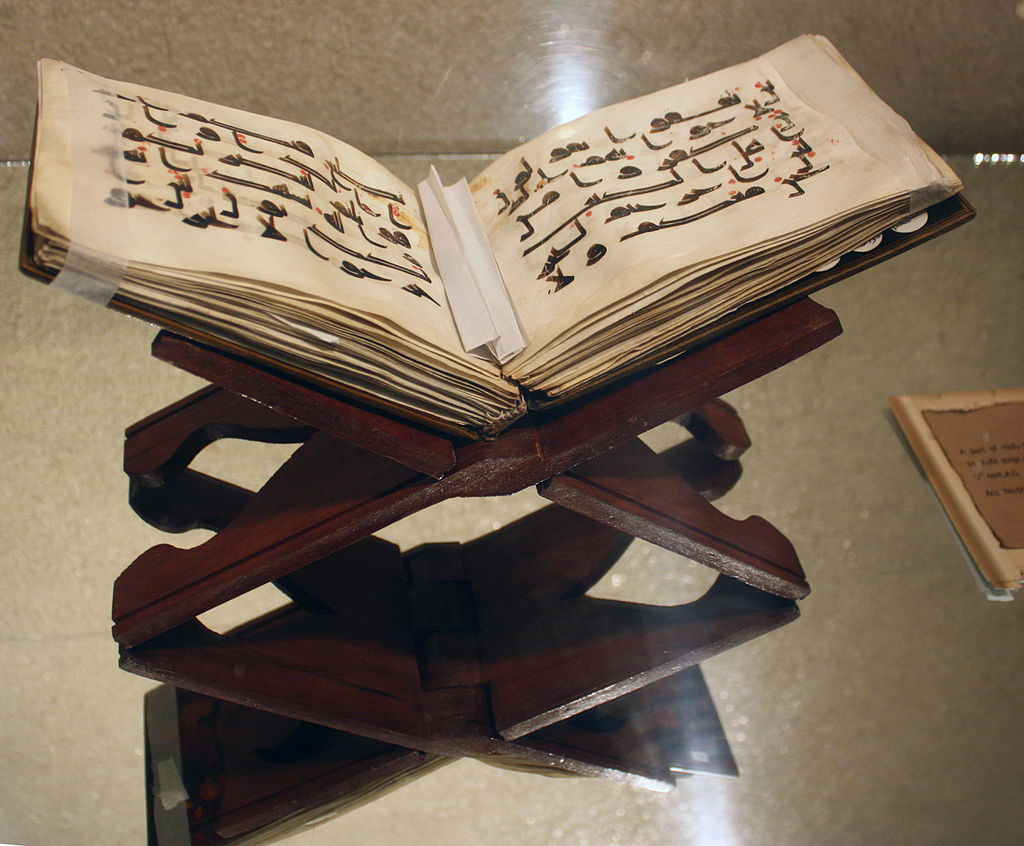 Коран (?аль куран – читання?)
І редакція – халіф Омар (634-644)
ІІ редакція остаточна і канонічна – халіф Осман (644-656)
Сунна – збірка священних переказів про життя, чудеса та повчання Мухаммада. Складена у ІХ ст.
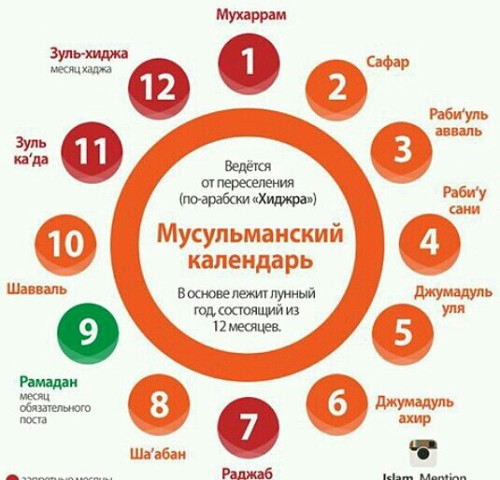 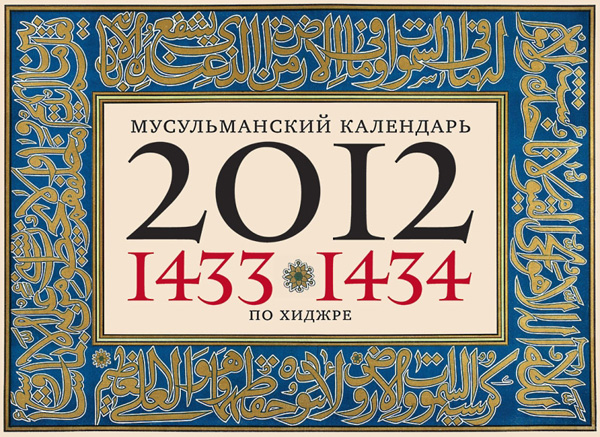 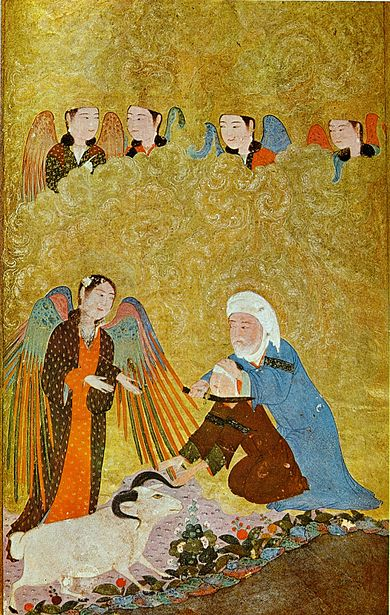 Курбан-Байрам
Ураза-Байрам
Халіфи та розкол ісламу
Абу Бакр (632-634)
Омар (634-644)
Осман (644-656) – омейяди, сунізм
Алі (656-661) – аліди, шиїзм
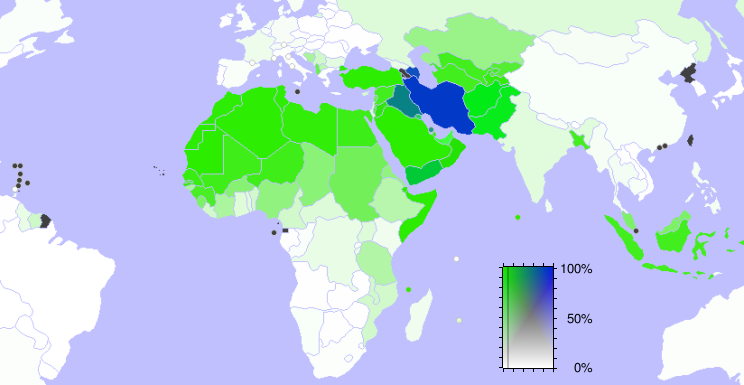 Зелений –суніти
Синій - шиїти
Мечеть (масджид)1 Купол2 Мінарет3 Фонтан для очищення4. Вхід5. Молитовна зала6. Кібла – стіна у напрямку на Мекку7. Міхраб8. Мінбар9. Аркада
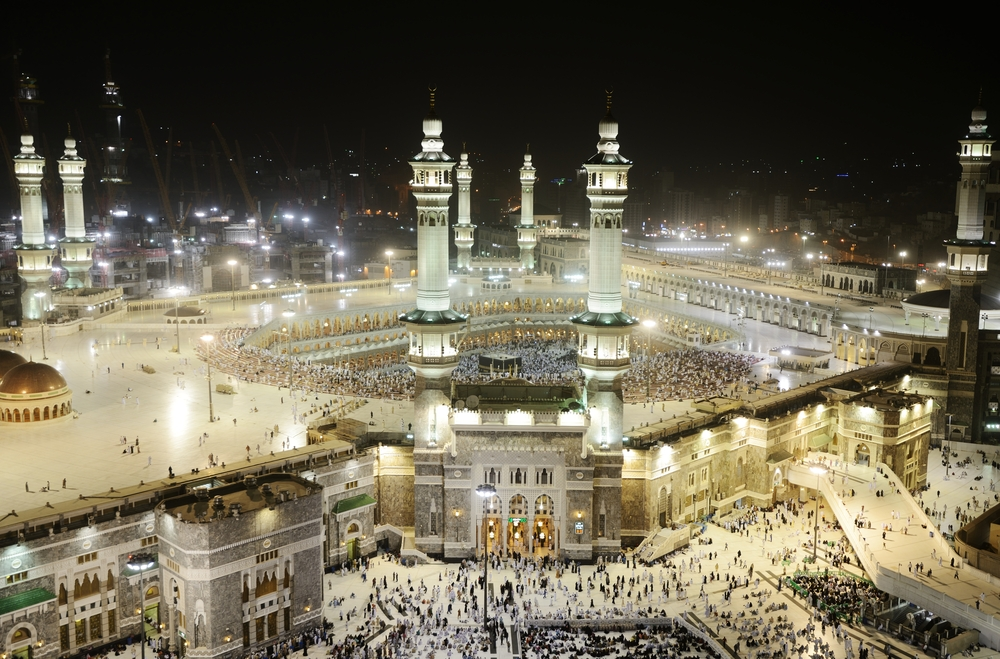 Мечеть Аль-Харам (Мекка)
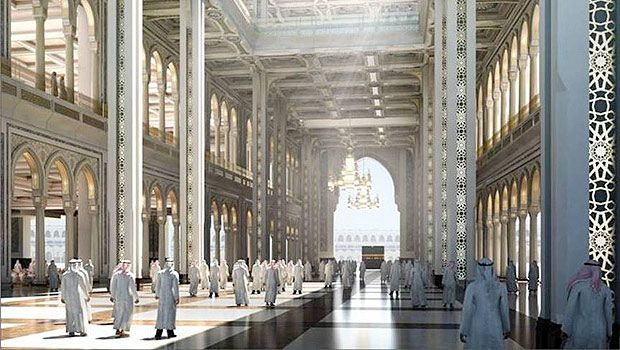 КААБА
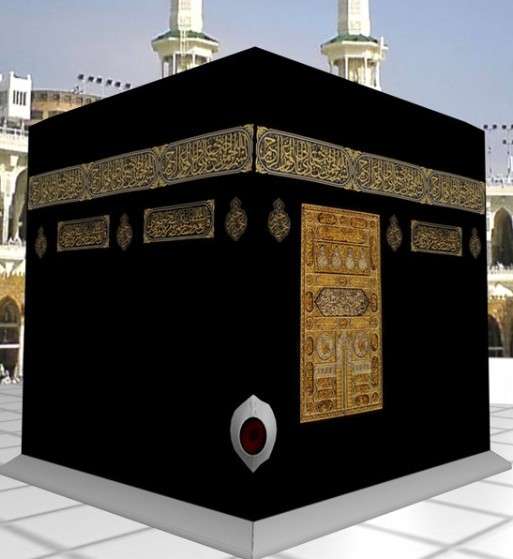 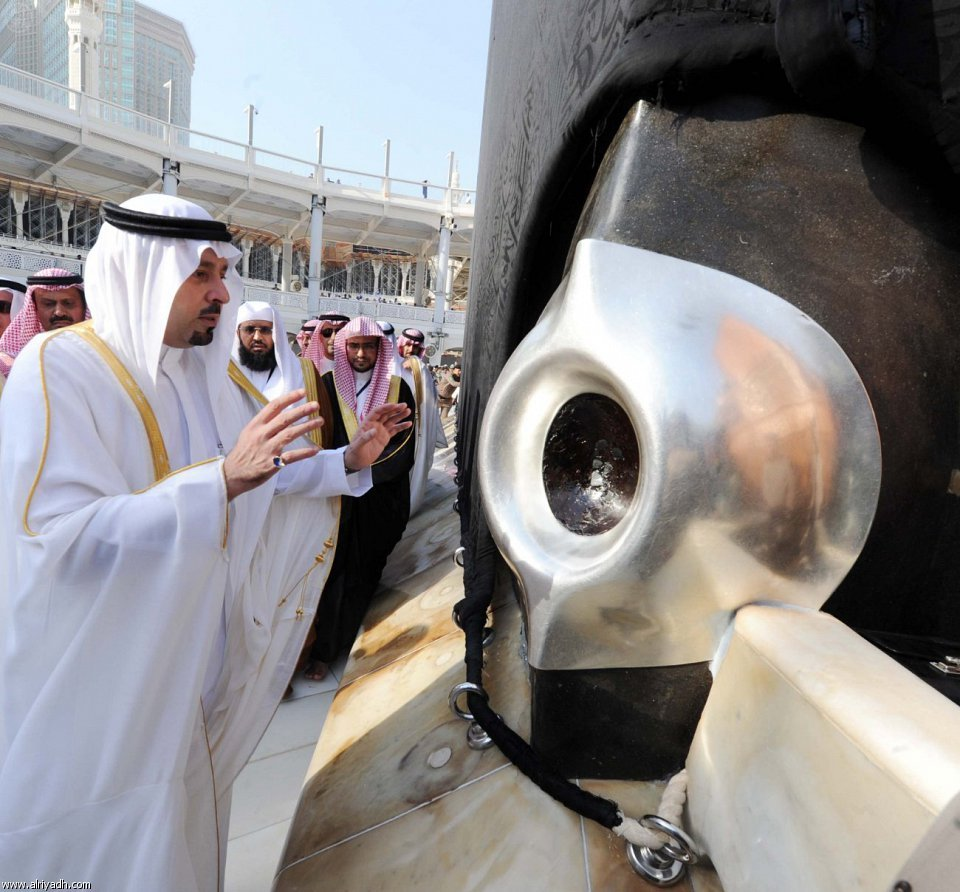 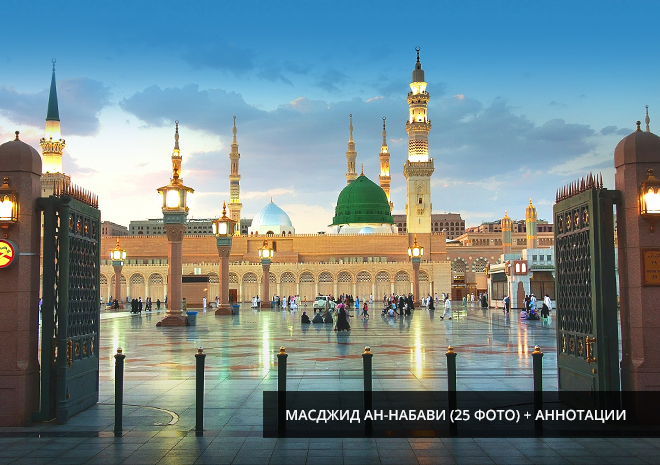 Мечеть аль Набави
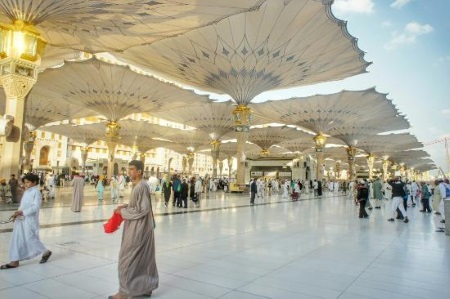 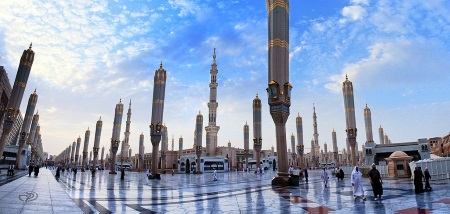 Мечеть Аль Акса
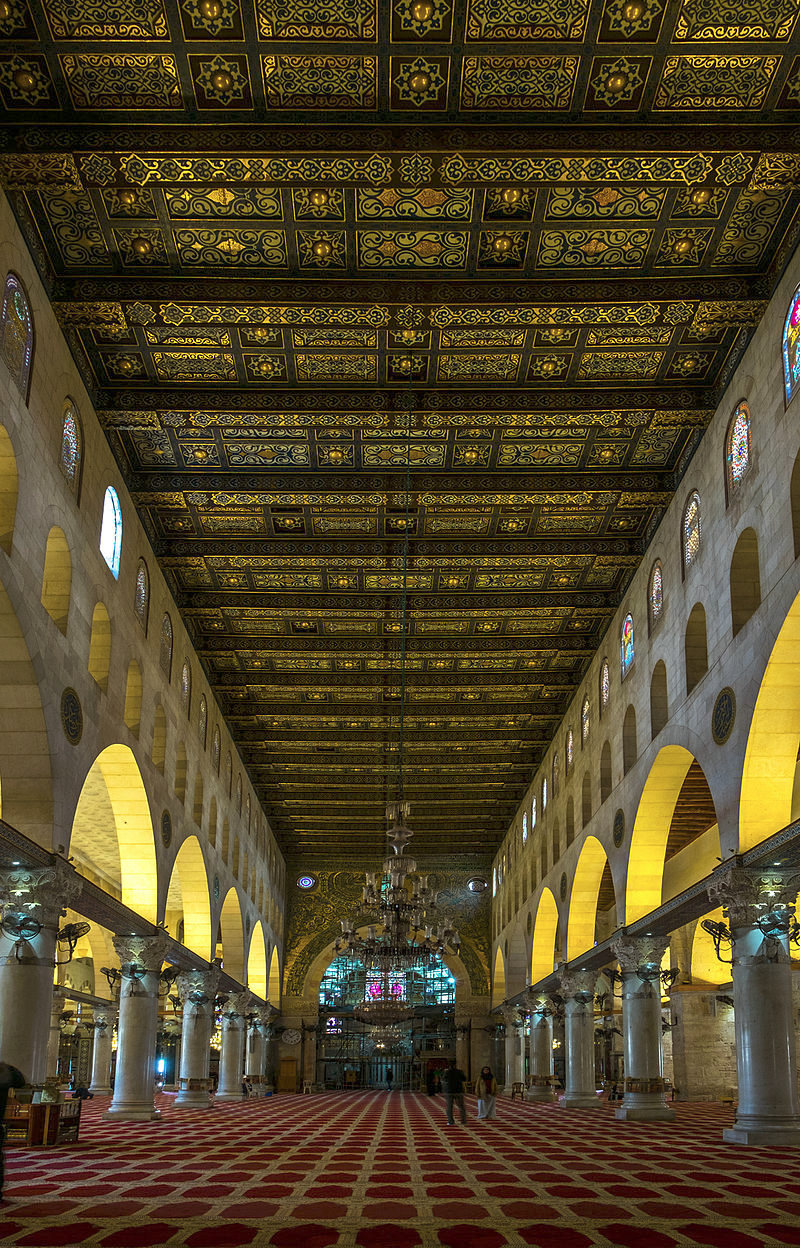 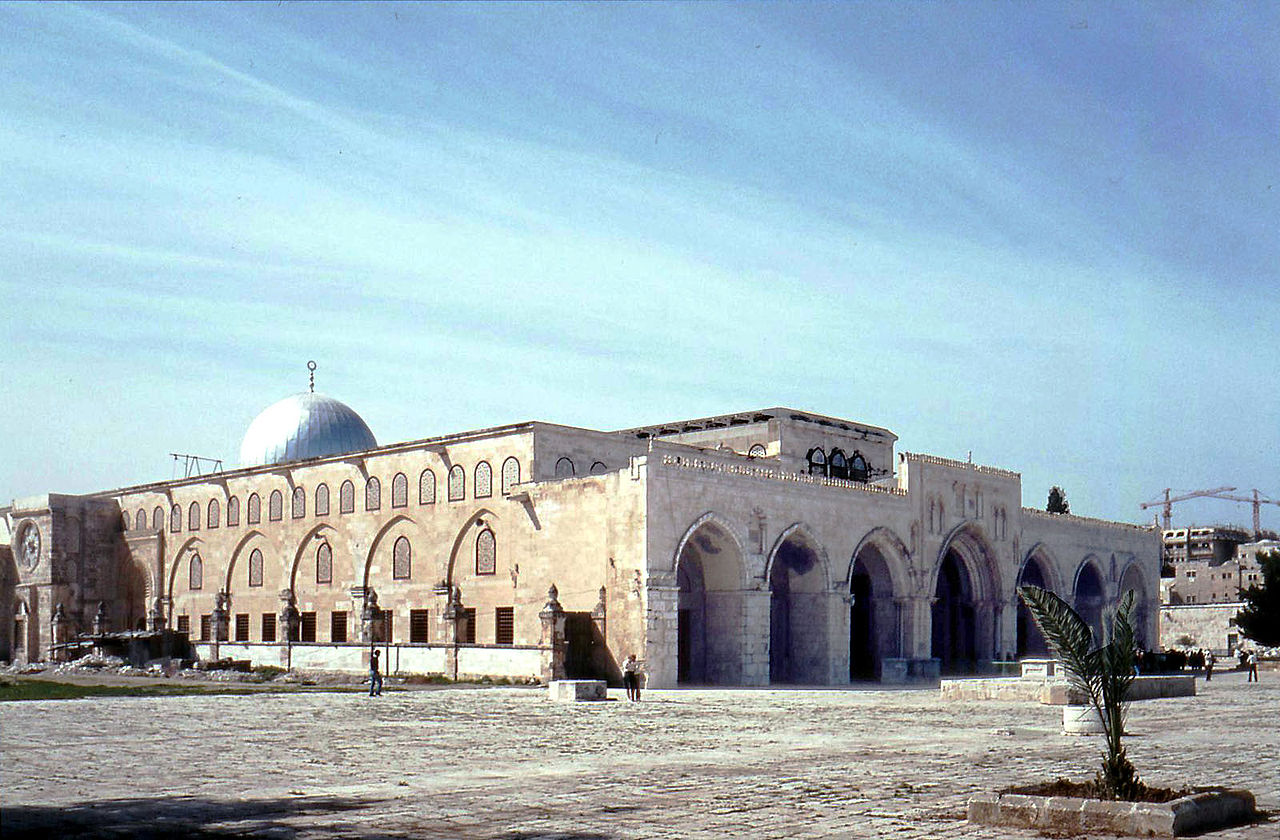 Мечеть шейха Заїда
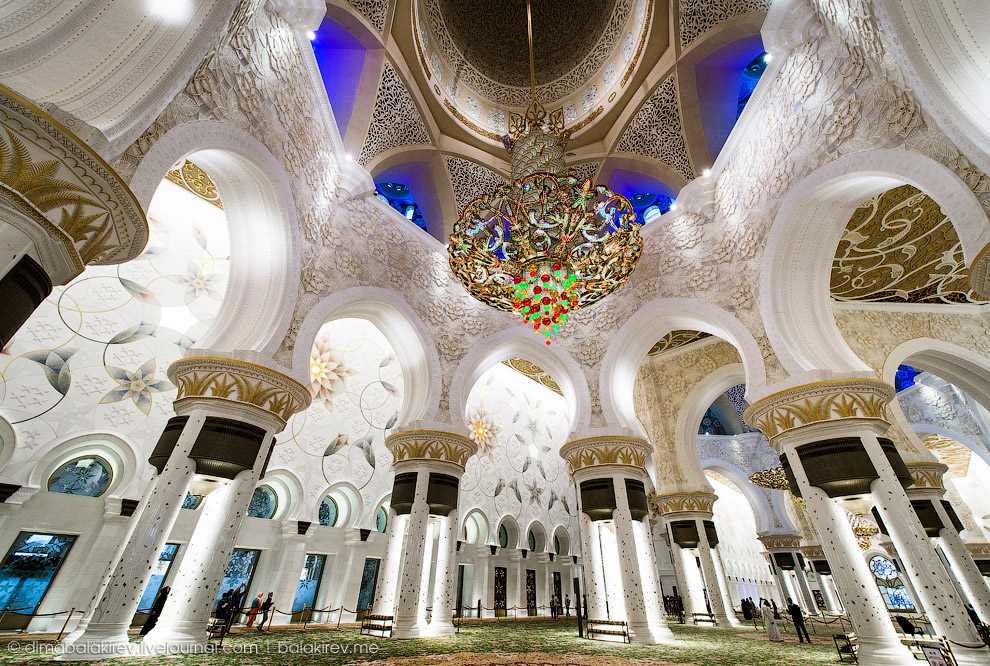 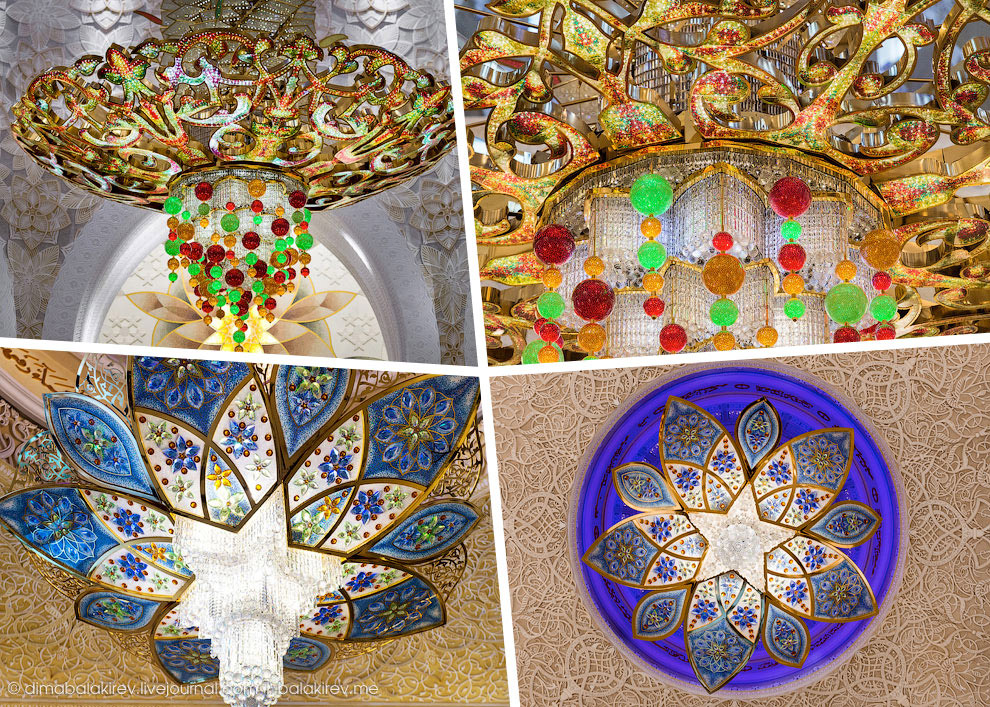 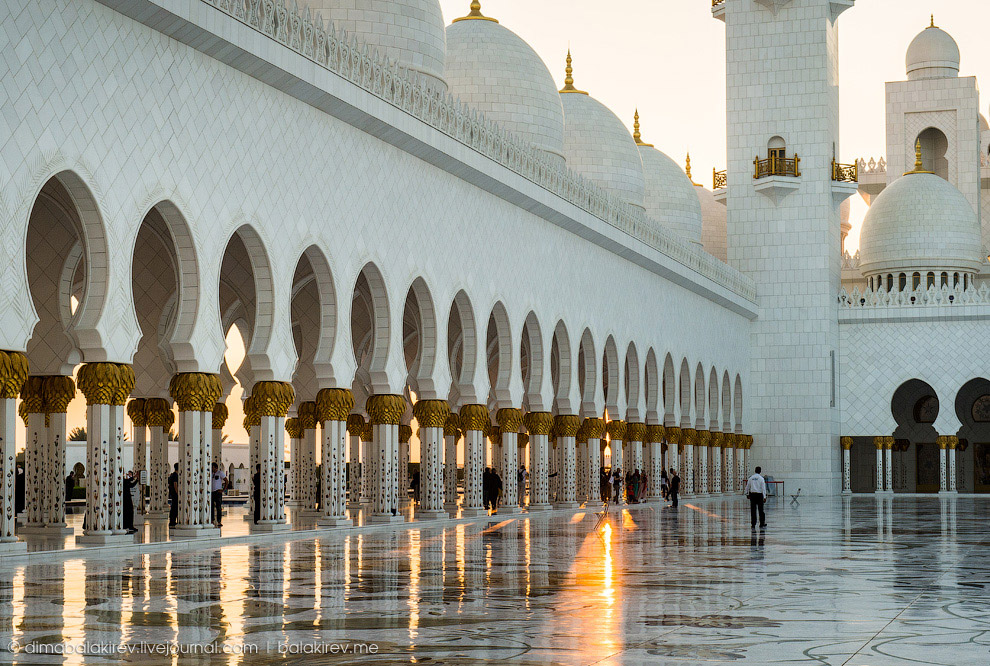 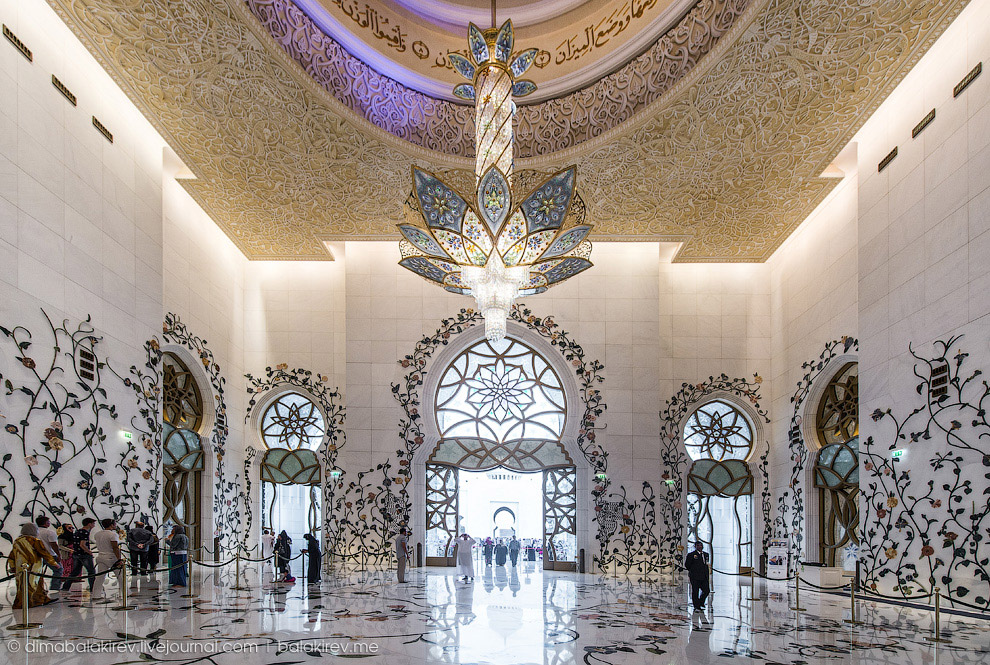 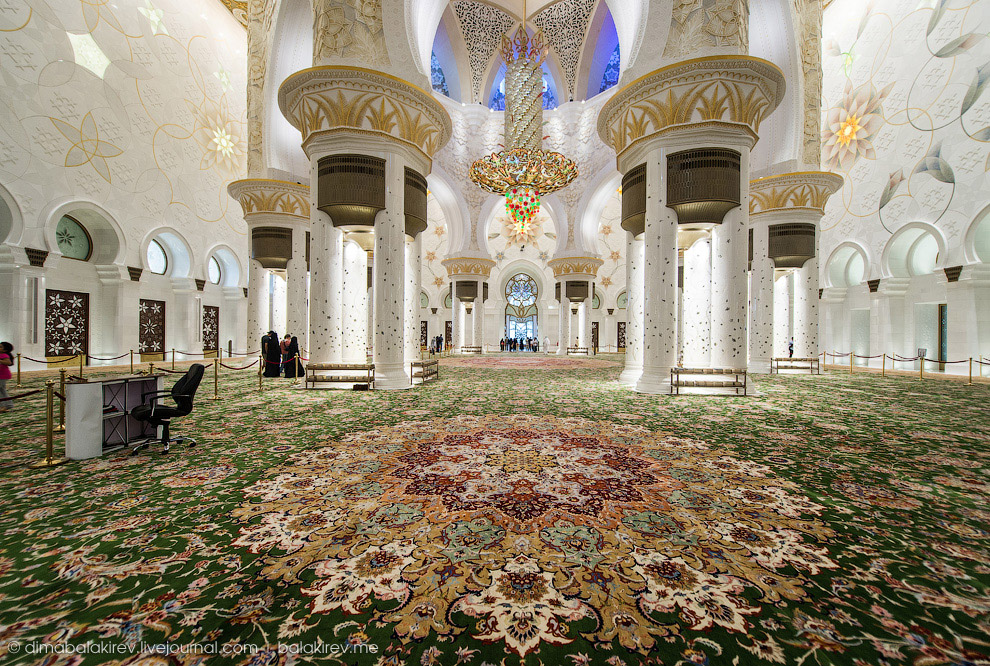 Альгамбра  (Іспанія)
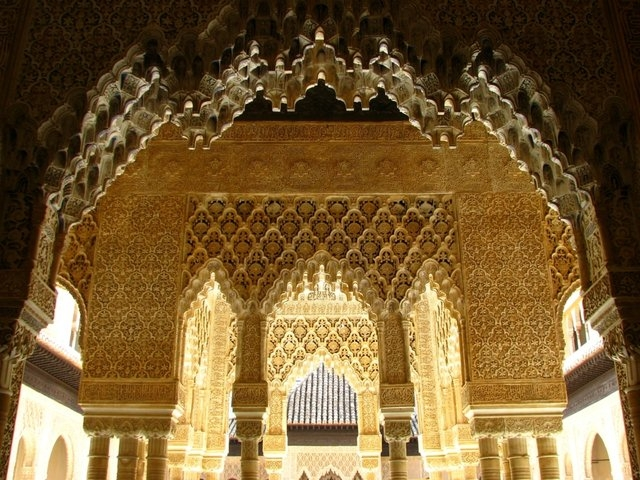 Ханський палац, Бахчисарай
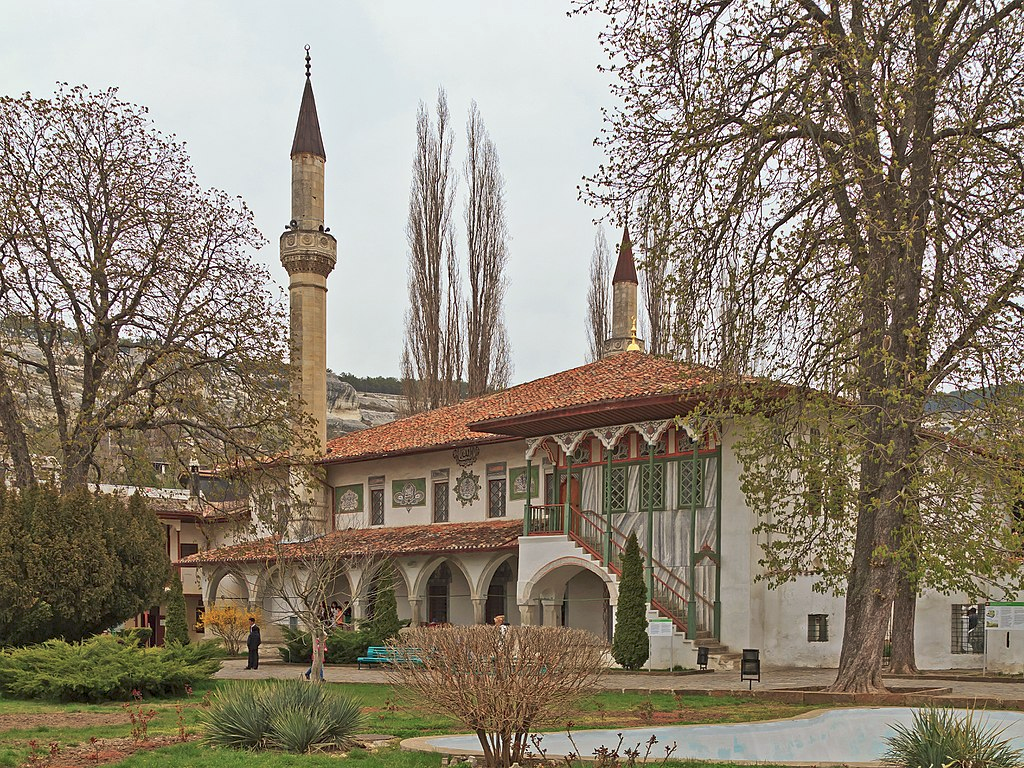 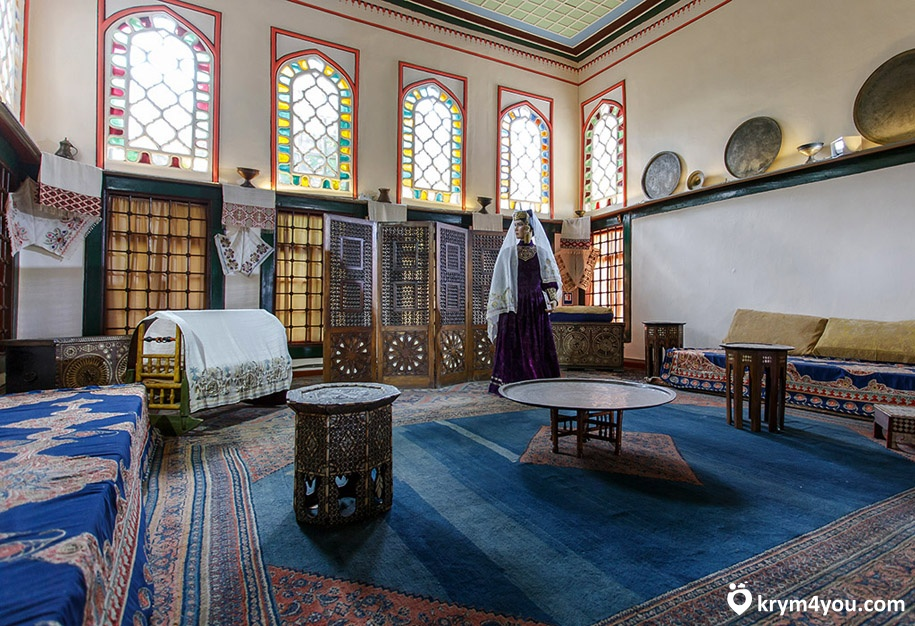 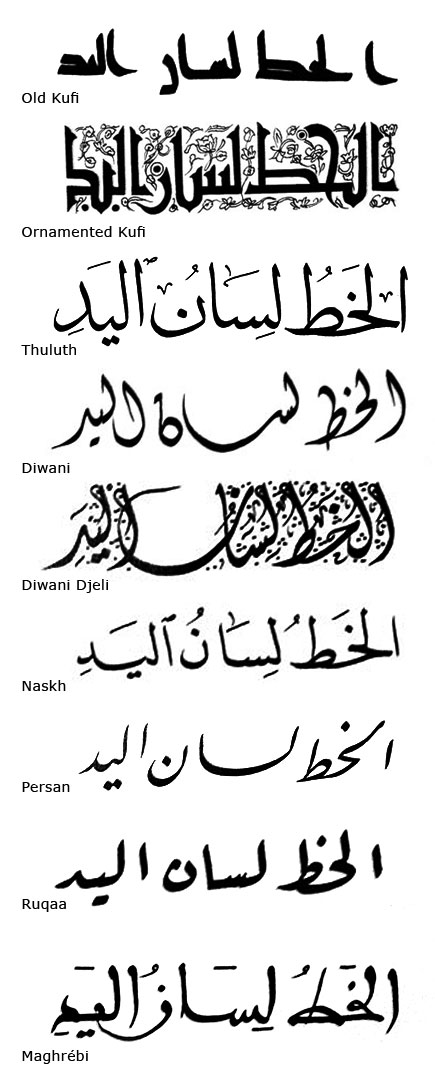 Тугра  -  вишукане написання ім’я османського султана, виконувала функцію ідентифікації підписаних документів (печатки…)
Стилі каліграфії
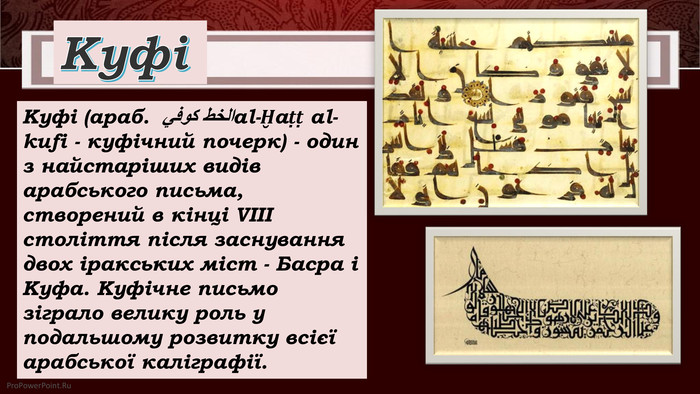 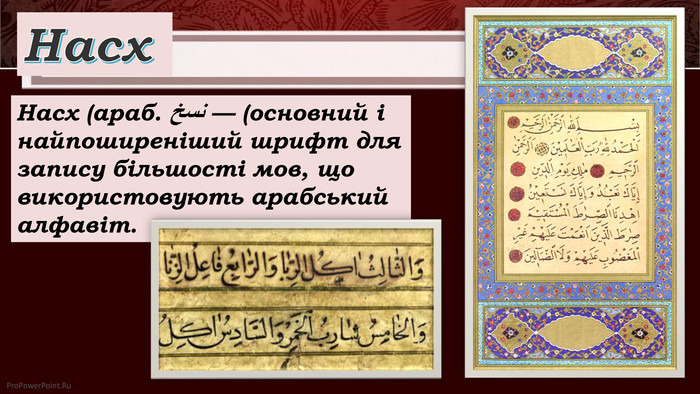 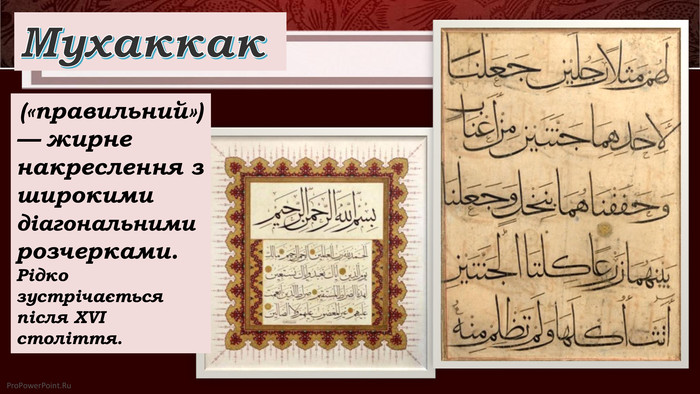 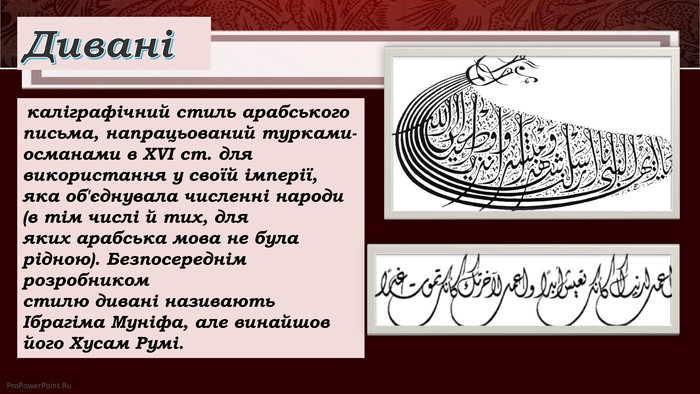 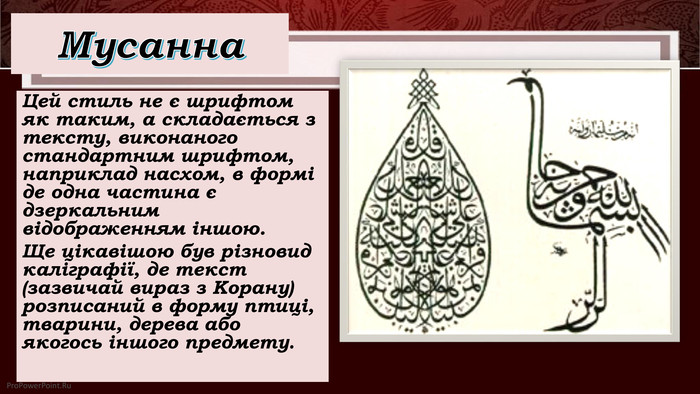 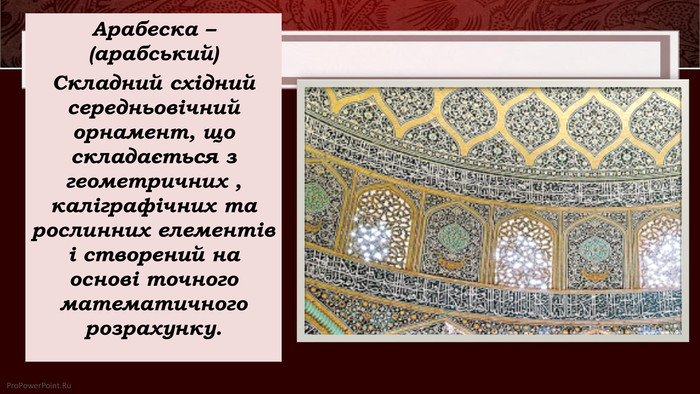 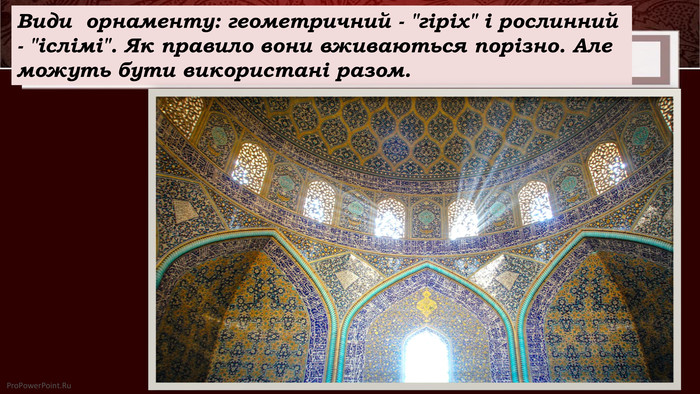 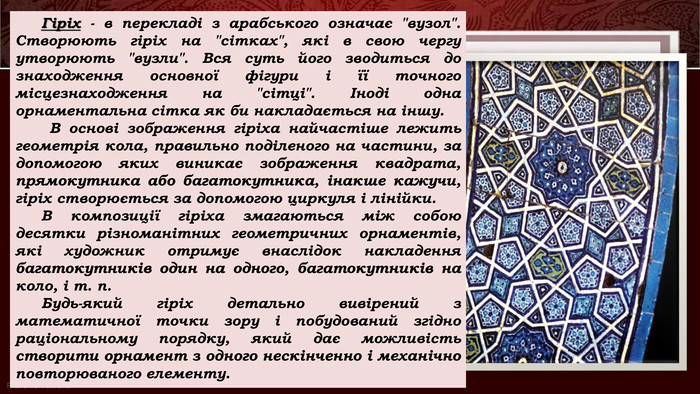 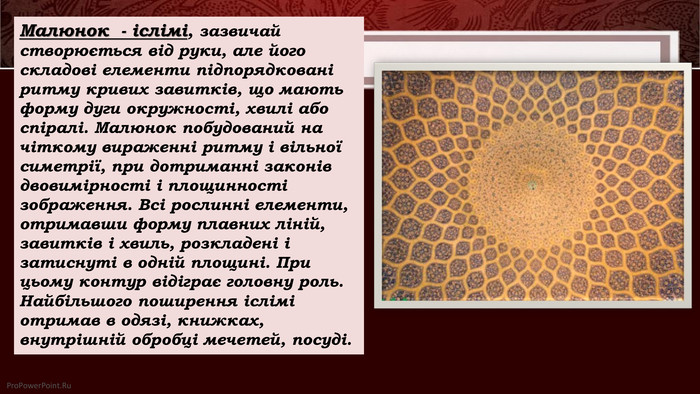 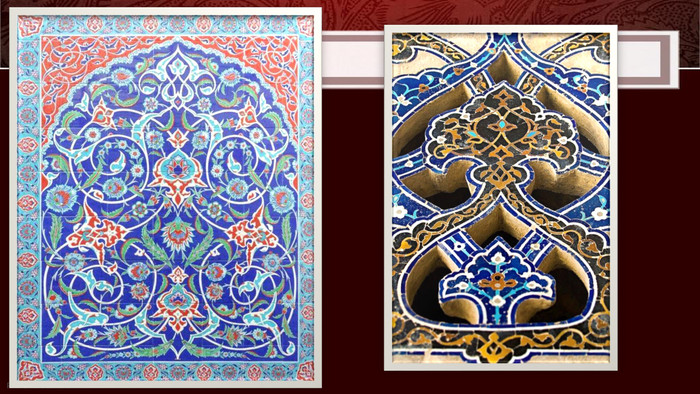 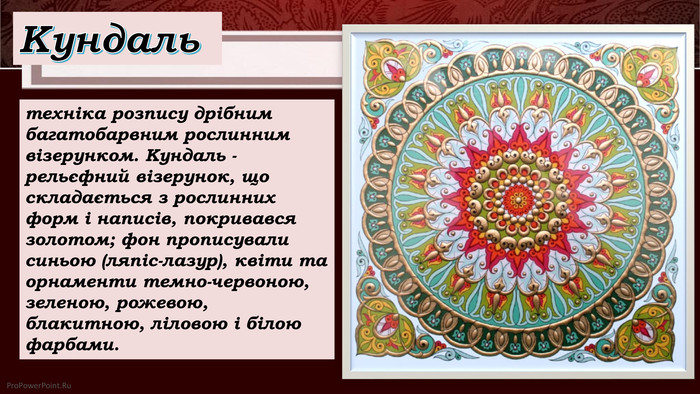 Омар Хаям (1048-1123 рр.)Рубаї – мініатюрний віршований твір (4 рядка), переважно філософського змісту, головна думка – в останньому рядку
Хай кожна мить, що в вічність промайне,
Тебе вщасливлює, бо головне,
Що нам дається тут,— життя: пильнуй же!
Як ти захочеш, так воно й мине.

Твій ворог — небеса коловоротні.
Без друзів ти, всі дні твої самотні.
Будь сам собою, не гадай про завтра,
В минуле не дивись, живи сьогодні!
Шамседдін Хафіз (1325-1389)(мініатюра із «Дивану» (збірки) Хафіза)Газель – вид моноритмічної ліричної поезії Сходу. Складається із 3-12 бейтів, у першому римуються обидва рядки, далі римування через рядок.Бейт – двовірш в поезії Сходу, містить завершену думку